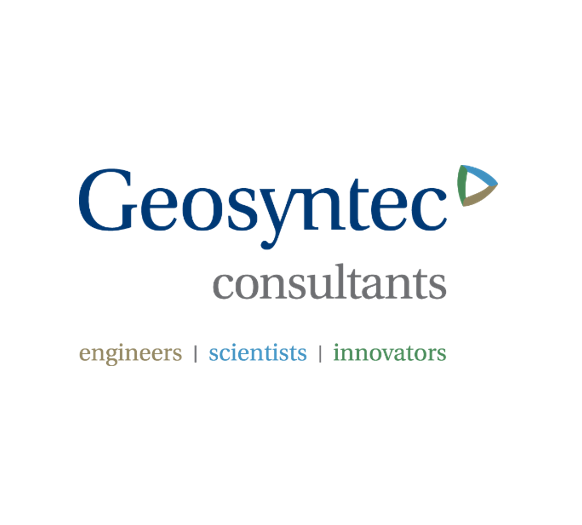 Groundwater Baseflow Study for Water Supply Resiliency in the Clackamas River Watershed
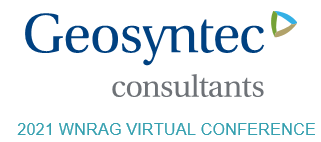 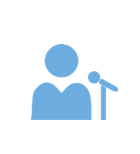 Presenter: Jamie Feldman
Co-authors: 
Kim Swan, CRWP
Rob Annear and Lucas Nguyen, Geosyntec Consultants
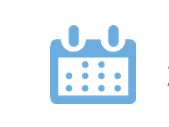 5-12-2022
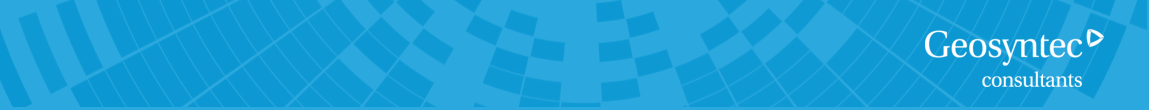 Overview
Project Background
Project Goal
Data Analysis
Conclusions
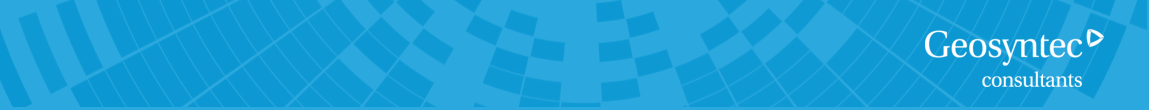 Project Background
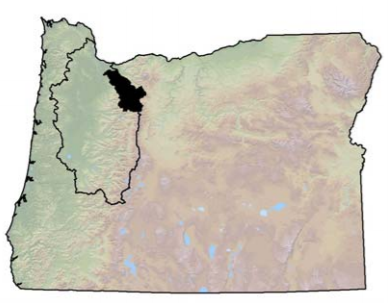 Clackamas River Water Providers:
Drinking water to over 300,000 people
Meet fish flow requirements
Hydrology:
Late summer baseflow fed by groundwater
Climate change expected to reduce snowpack
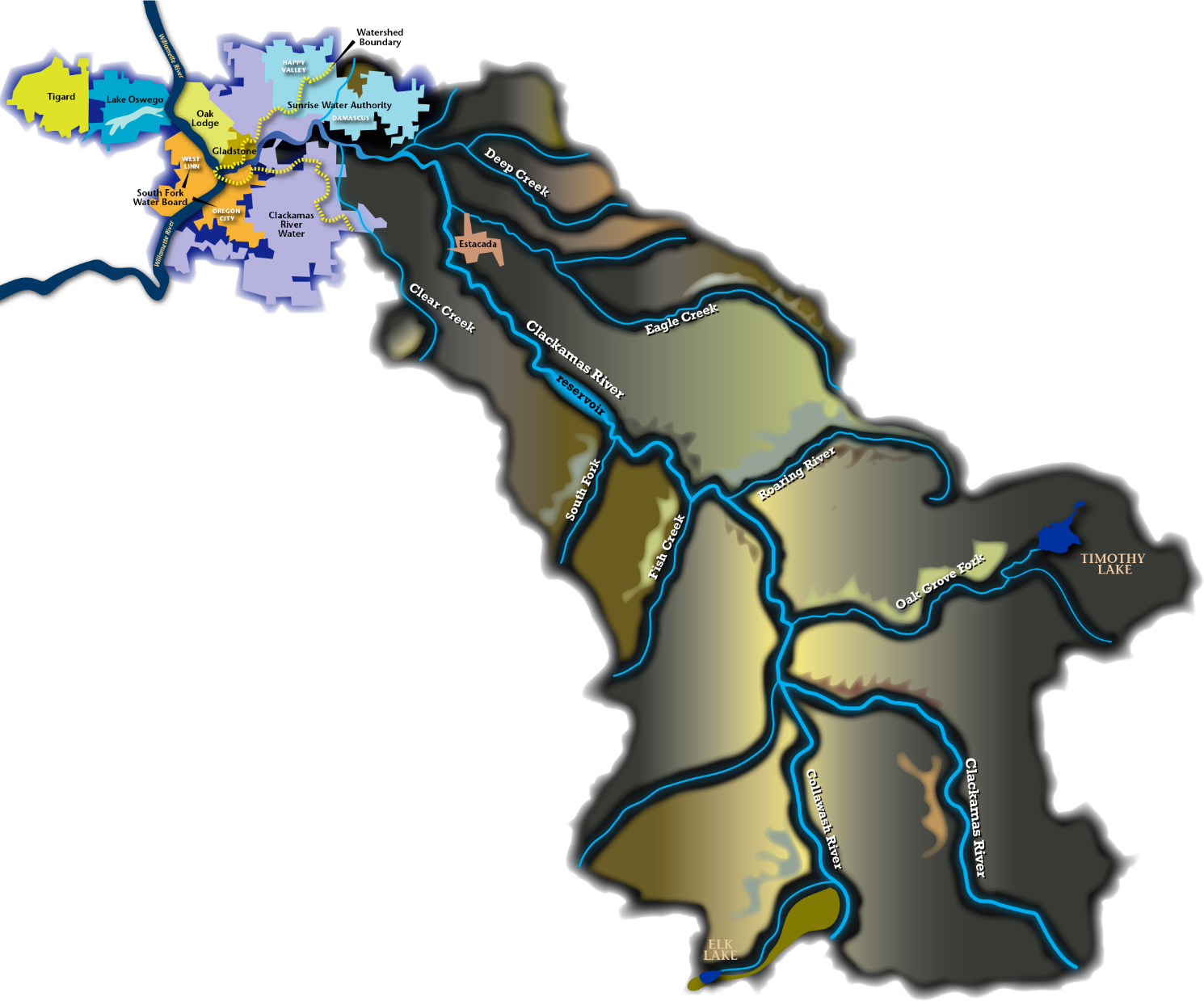 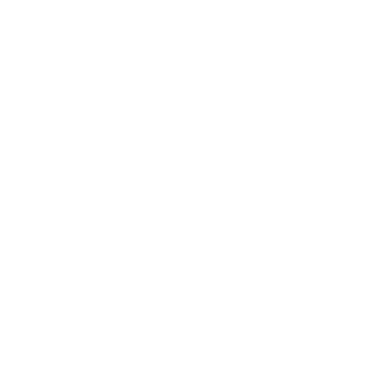 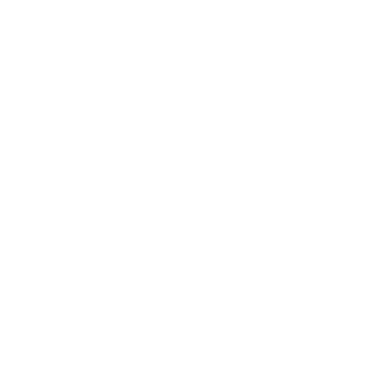 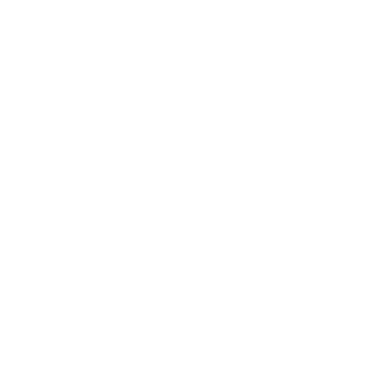 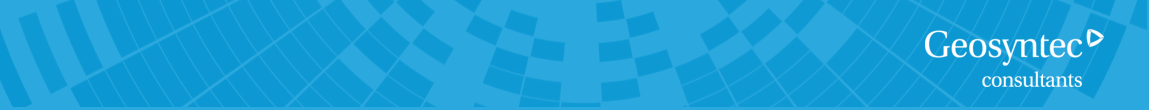 Project Goal
Identify statistical relationships between snowpack, groundwater, and streamflow to inform drinking water management and fish flow compliance in the face of climate change.
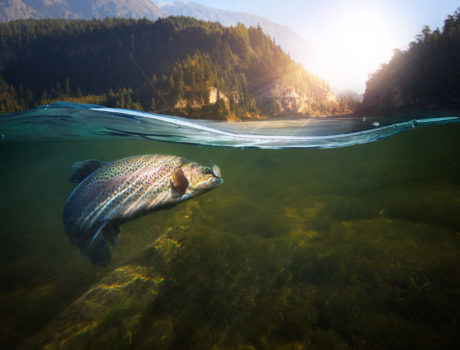 The 71 Percent
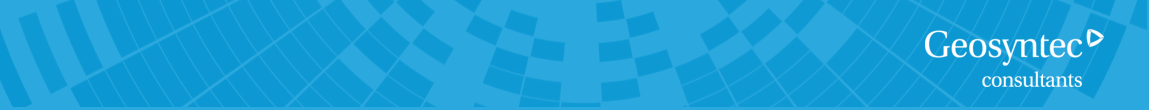 Data Analysis: Data Availability
Sufficient streamflow data from USGS
Sufficient snow water equivalent (SWE) data from SNOTEL
Major gaps in groundwater level data
Single groundwater gauge
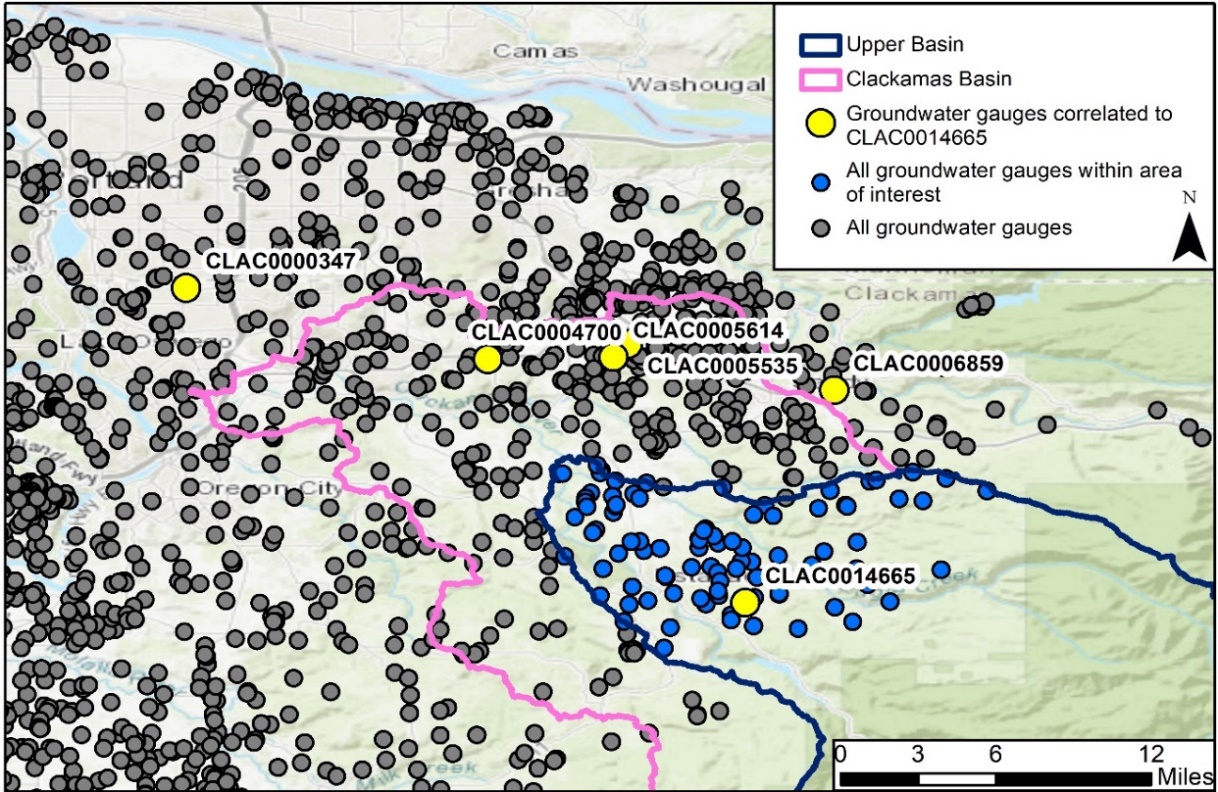 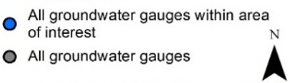 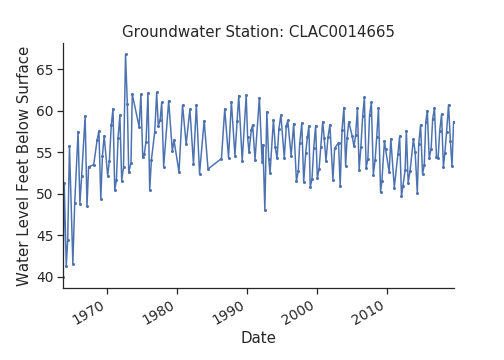 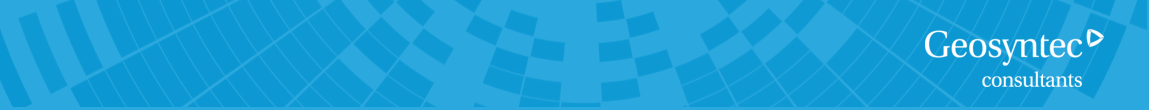 Data Analysis: Trends and Statistics
Visual and statistical analysis:
Timeseries analysis
Linear regressions
Seasonal decomposition
Criteria for statistical significance:
Correlation coefficient (Pearson R) value between 0.5 and 1 
P-value between 0 and 0.1
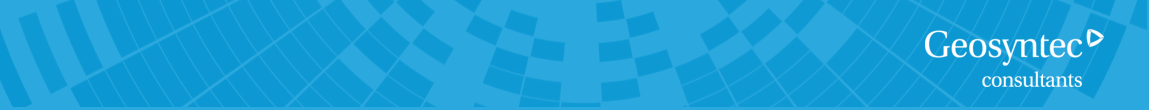 Data Analysis: Snowpack & Groundwater
Goal: find out if groundwater level is directly related to snow water equivalent
Correlations between water-year average snowpack and groundwater level lagged by several years
No statistically significant correlations found
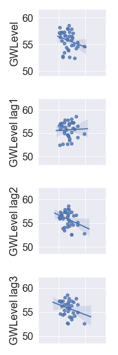 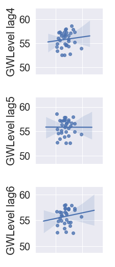 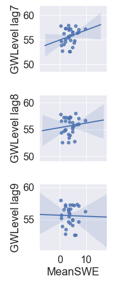 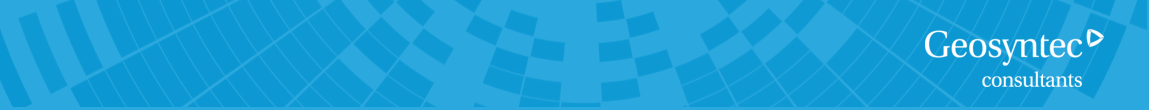 Data Analysis: Snowpack & Streamflow
Potential visual relationship between seasonal maximum snowpack and the following summer’s baseflow.







Almost 60% of the variability in late summer stream flow can be accounted for by that year’s total winter snowpack (but not winters prior to that).
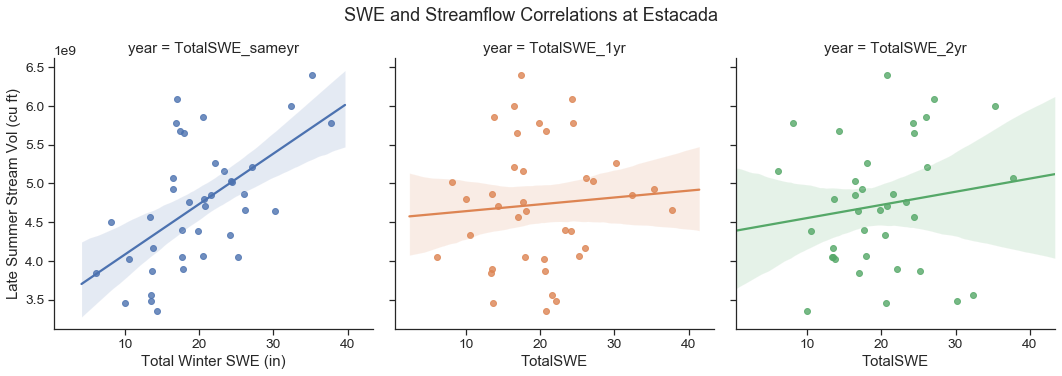 Same water year
1 water year offset
2 water years offset
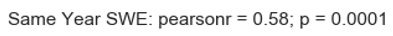 [Speaker Notes: This visual analysis of seasonally averaged snowpack and streamflow suggests a potential relationship between the height of the SWE peak and the height of the baseflow valley. For example, the blue line shows a wet year in 2008. Lots of snowpack precedes a dip in streamflow that does not fall quite as low as the surrounding years. Conversely, in 2015 we see a dry year with relatively little snowpack which is followed by a dip in streamflow that is lower and longer than its neighboring years.]
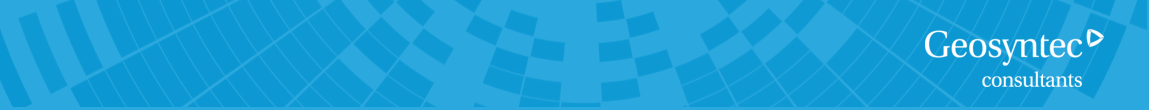 Data Analysis: Streamflow Decomposition
The monthly mean timeseries seasonal decomposition reveals:

Long-term trend (baseflow)


Seasonal component (seasonal runoff)


Residuals (single occurrence flow events)


Coincidence with snowpack
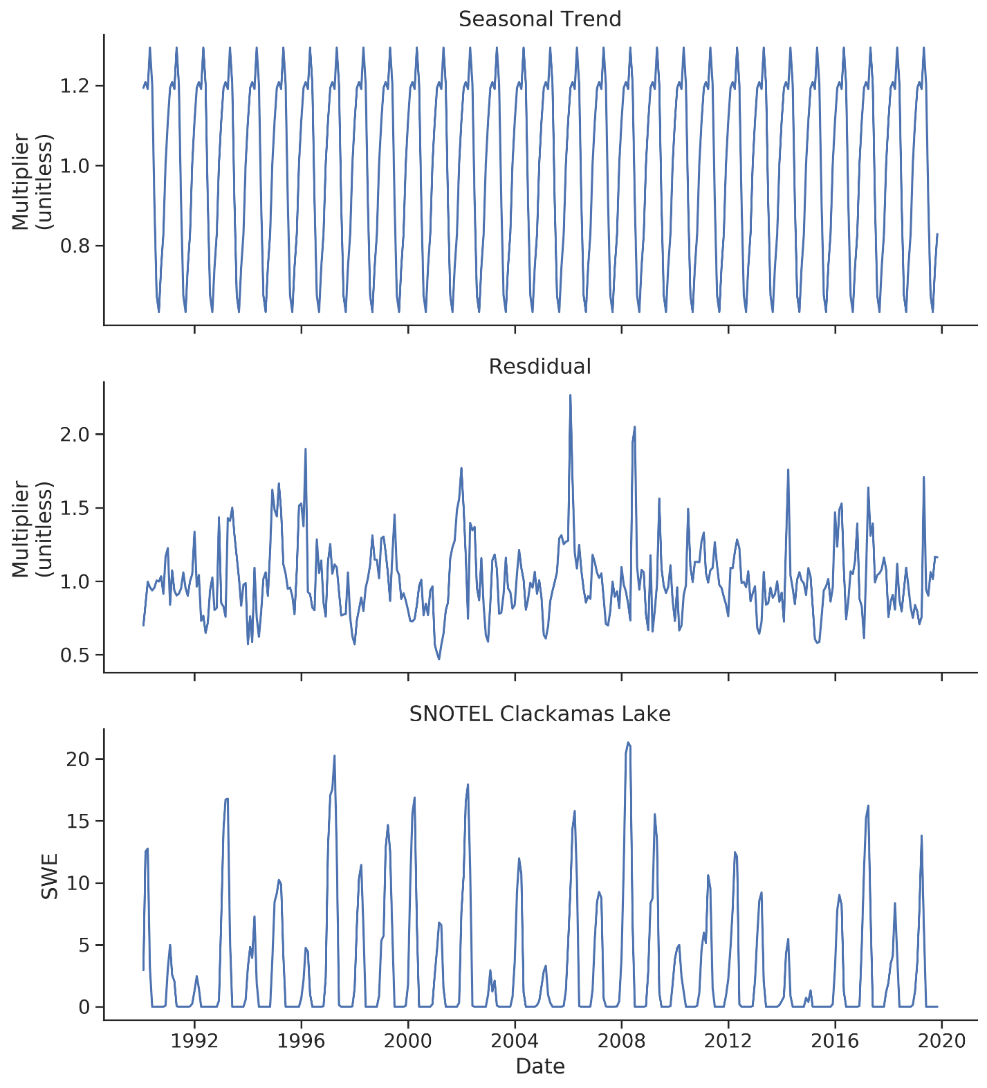 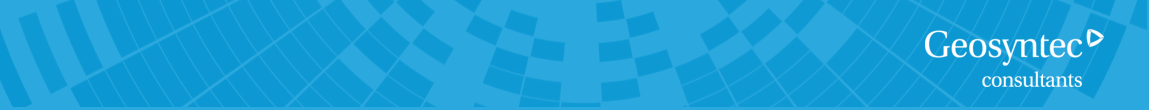 Conclusions
Some predictive power over late summer stream flow
~60% of the variability accounted for by snowpack of the prior winter
Confounded by complex hydrology and hydrogeology of watershed
Recommendations: 
Expand groundwater monitoring programs
Keep an eye on annual snowpack trends
For greater predictive power, model Upper Basin with linked surface water-groundwater model like PRMS+MODFLOW or even HSPF.
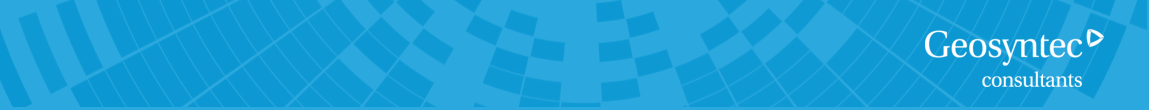 Contact Info
Jamie Feldman
Water Resources Professional, Geosyntec Consultants
Email: jfeldman@geosyntec.com
Phone: 971-271-5892


Kim Swan
Clackamas River Water Providers
Email: kims@clackamasproviders.org
Phone: 503-723-3510